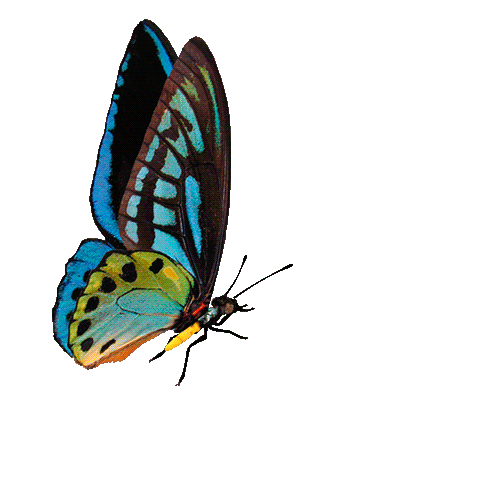 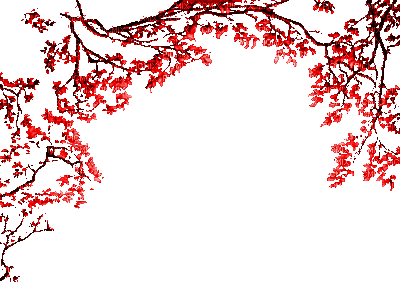 Hình thang
Định nghĩa
Hai góc kề một đáy bằng nhau
Hai cạnh bên bằng nhau
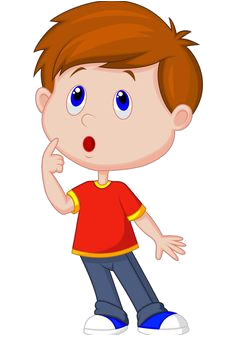 Tính chất
Hình Thang
Caân
/
/
//
//
Hai đường chéo bằng nhau
Dấu hiệu
Hai góc kề một đáy bằng nhau
hình thang
Hai đường chéo bằng nhau
A
B
Tứ giác ABCD là hình gì?
1200
1200
Hình Thang
600
600
D
C
Hình thang ABCD có gì đặc biệt?
Hình thang ABCD là hình thang cân
§3. HÌNH THANG CÂN
1. Định nghĩa
Hình thang ABCD (AB // CD) trên hình vẽ sau có gì đặc biệt?
Hình thang cân là hình thang có hai góc kề một      đáy bằng nhau.
B
A
D
C
Hình thang ABCD là hình thang cân



Tìm các hình thang cân
Tính các góc còn lại của hình thang đó.
Có nhận xét gì về hai góc đối của hình thang cân?
VD. Cho hình sau:
J
B
N
M
F
A
700
E

800
800



I
1100
K
1100
O
800
800
1000
P
G
C
H
D
700
L
Hai goùc ñoái cuûa hình thang caân thì buø nhau.
Tính chất 1:
Trong hình thang cân, hai cạnh bên bằng nhau.
AB//CD,
GT
Chứng minh: Xét hai trường hợp
KL
AD = BC
Trường hợp 1: giả sử AB<CD
a) AD cắt BC ở O
Ta có:                (gt)
O
 ODC cân tại O
Ta lại có:                (gt)
 OD = OC (1)
Nên
2
2
B
A
 OAB cân tại O
1
1
 OA = OB (2)
Từ (1) và (2) suy ra:
OD – OA = OC – OB
Hay AD = BC
C
D
Tính chất 1:
Trong hình thang cân, hai cạnh bên bằng nhau.
AB//CD,
GT
Trường hợp 2: giả sử AB=CD
KL
AD = BC
Ta có: Hai cạnh bên // và bằng nhau theo t/c hình thang
O
=> AD = BC
Vậy trong hình thang cân, 
hai cạnh bên bằng nhau.
A
B
/
2
2
B
A
1
1
/
D
C
C
D
Trong hình thang cân, hai đường chéo bằng nhau.
2. Tính chất:
Trong hình thang cân, hai đường chéo bằng nhau.
AB//CD;
GT
Chứng minh:
KL
AC = BD
Xét ADC và BCD, có:
DC là cạnh chung
A
B
AD = BC (gt)
/
/
Vậy ADC = BCD (c – g – c)
D
C
Suy ra AC = BD (hai cạnh tương ứng)
Bài tập:
Các khẳng định sau đúng hay sai?
a) Trong hình thang cân, hai cạnh bên bằng nhau
b) Hình thang có hai cạnh bên bằng nhau là hình thang cân
Trả lời:
a) Đúng
b) Sai. Hình thang ABCD (AB //CD) AD = BC, nhưng không là hình thang cân vì
A
B
400
700
/
/
700
700
400
D
C
B
A
o
o
D
C
Dấu hiệu nhận biết:
Cho đoạn thẳng CD và đường thẳng m song song với CD (h.29). Hãy vẽ các điểm A,B thuộc m sao cho ABCD là hình thang có hai đường chéo  CA, DB bằng nhau. Sau đó hãy đo các góc     và     của hình thang ABCD đó để dự đoán về dạng của các hình thang có hai đường chéo bằng nhau.
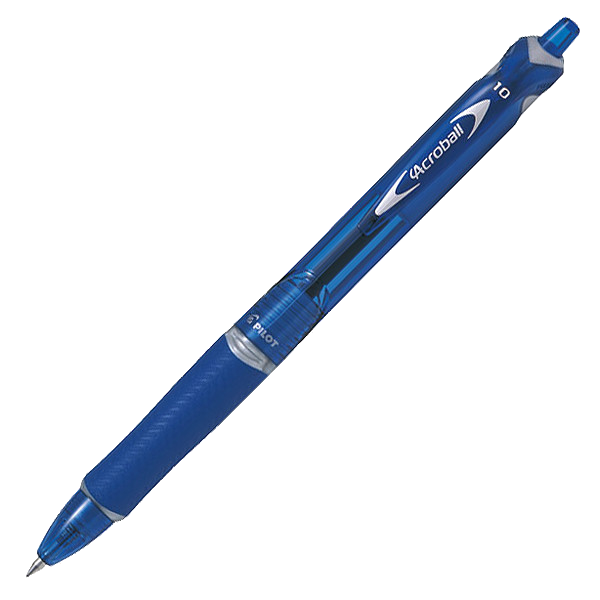 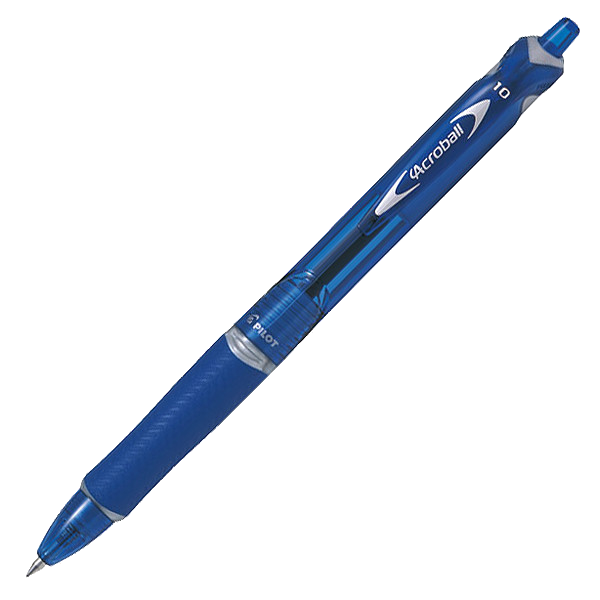 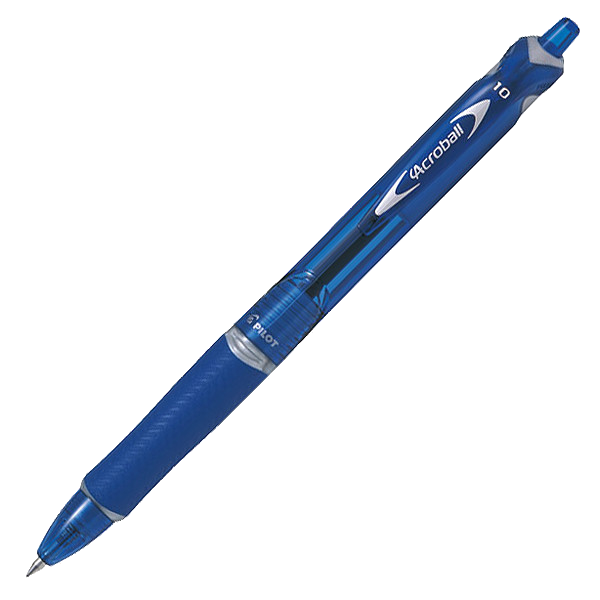 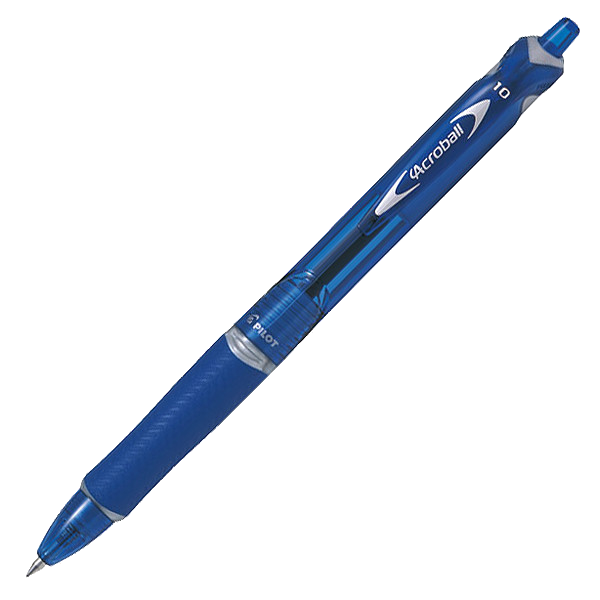 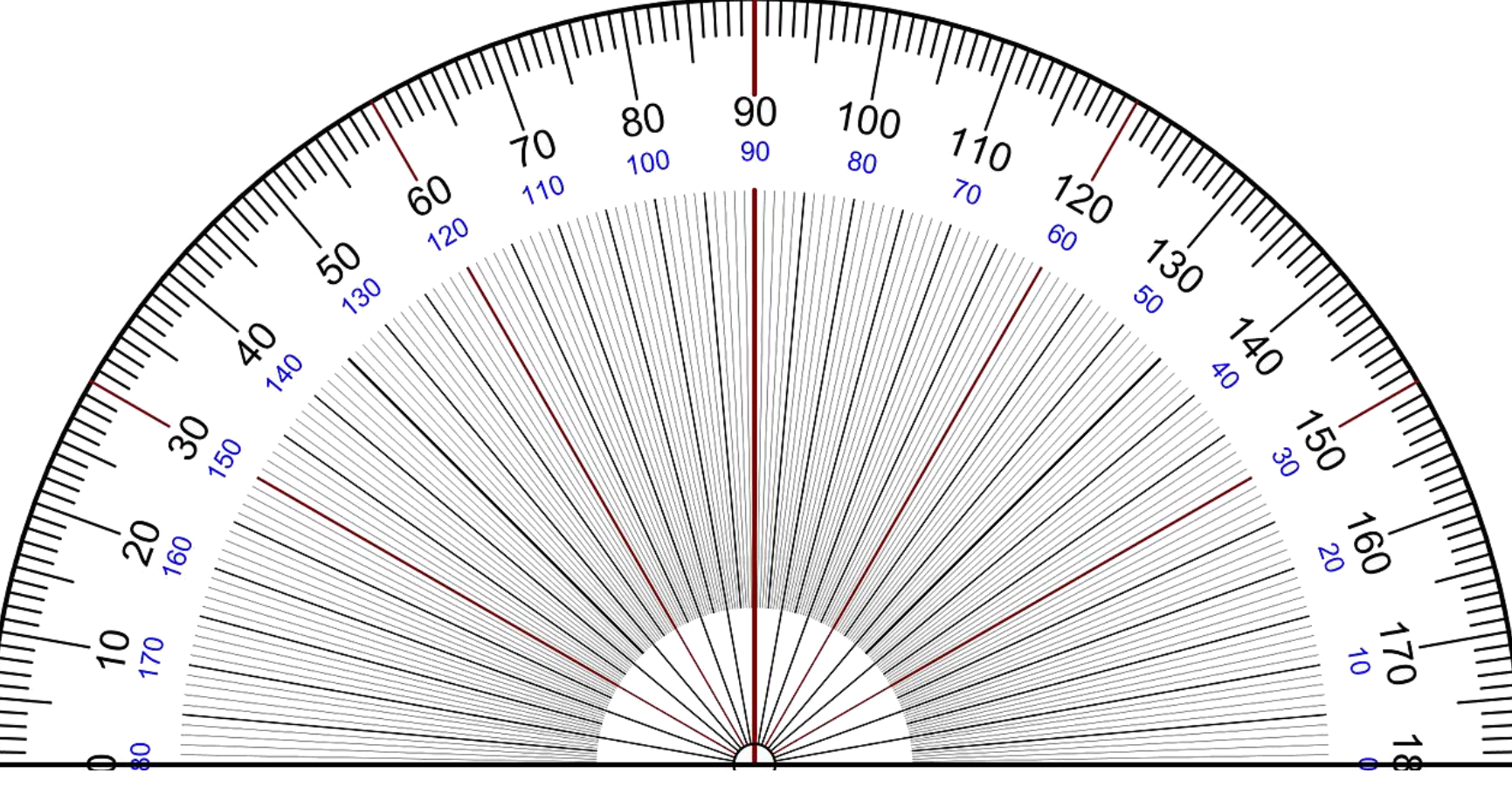 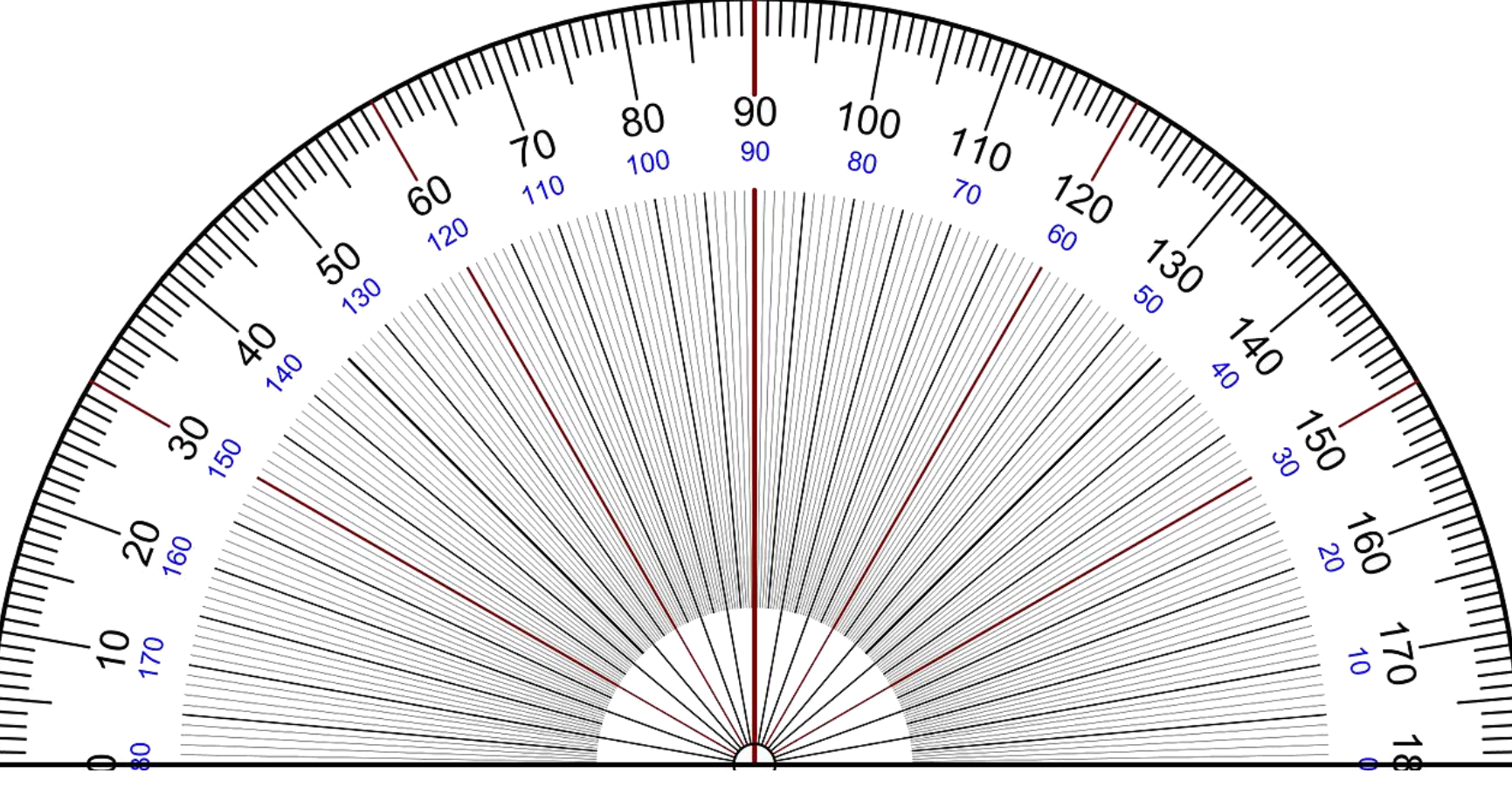 m
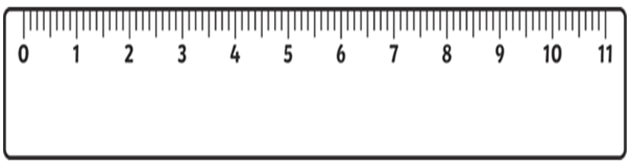 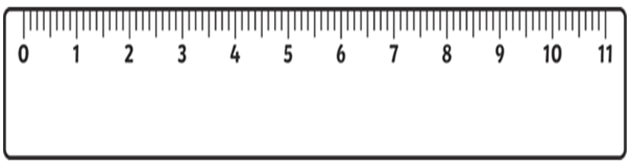 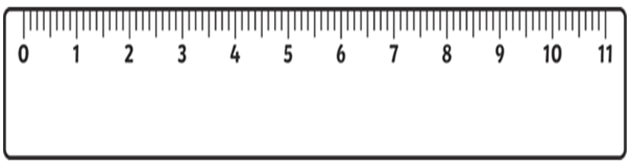 1250
1250
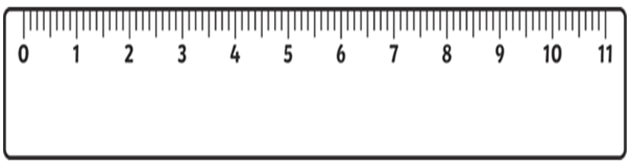 A
B
A
B
C
C
D
D
Dấu hiệu nhận biết:
1) Hình thang có hai góc kề một đáy bằng nhau là hình thang cân.
ABCD, có AB//CD
ABCD, có AB//CD
GT
GT
AC = BD
KL
KL
ABCD là hình thang cân
ABCD là hình thang cân
2) Hình thang có hai đường chéo bằng nhau là hình thang cân.
Hình thang cân ABCD 
(AB//DC,AB < CD);
A
B
GT
KL
DE = CF
D
C
E
F
(cạnh huyền – góc nhọn)
DE = CF ( cặp cạnh tương ứng)
Cho hình thang cân ABCD (AB//CD, AB <CD). Kẻ các đường cao AE,BF của hình thang. Chứng minh rằng DE = CF.
Giải
Xét ΔAED và ΔBFC có:
AD = BC (vì ABCD là hình thang cân)
(vì ABCD là hình thang cân)
/
/
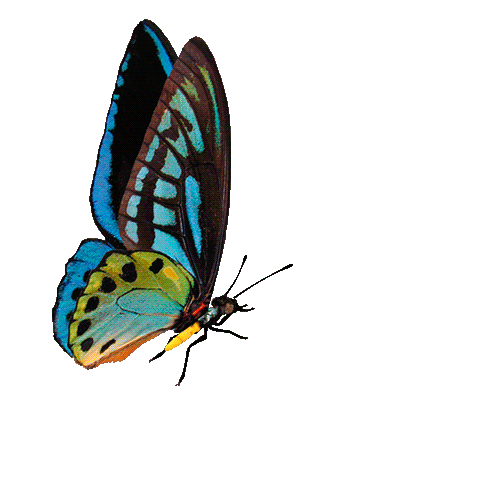 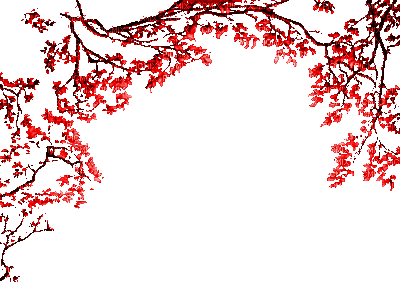 Hình thang
Định nghĩa
Hình Thang
Caân
Hai góc kề một đáy bằng nhau
Hai cạnh bên bằng nhau
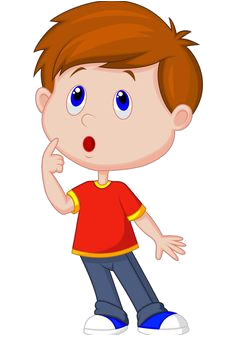 Tính chất
/
/
//
//
Hai đường chéo bằng nhau
Dấu hiệu
Hai góc kề một đáy bằng nhau
hình thang
Hai đường chéo bằng nhau
BÀI HỌC ĐẾN ĐÂY LÀ KẾT THÚC
CHÚC CÁC BẠN HỌC TỐT
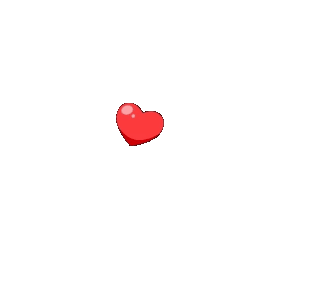 Tham gia nhóm Zalo học toán 8 - Thầy Luân qua link sau
https://zalo.me/g/xyenfa640
Hoặc quét mã:
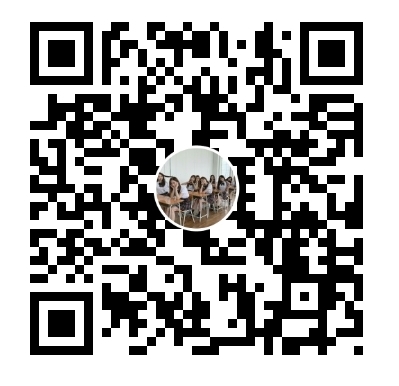